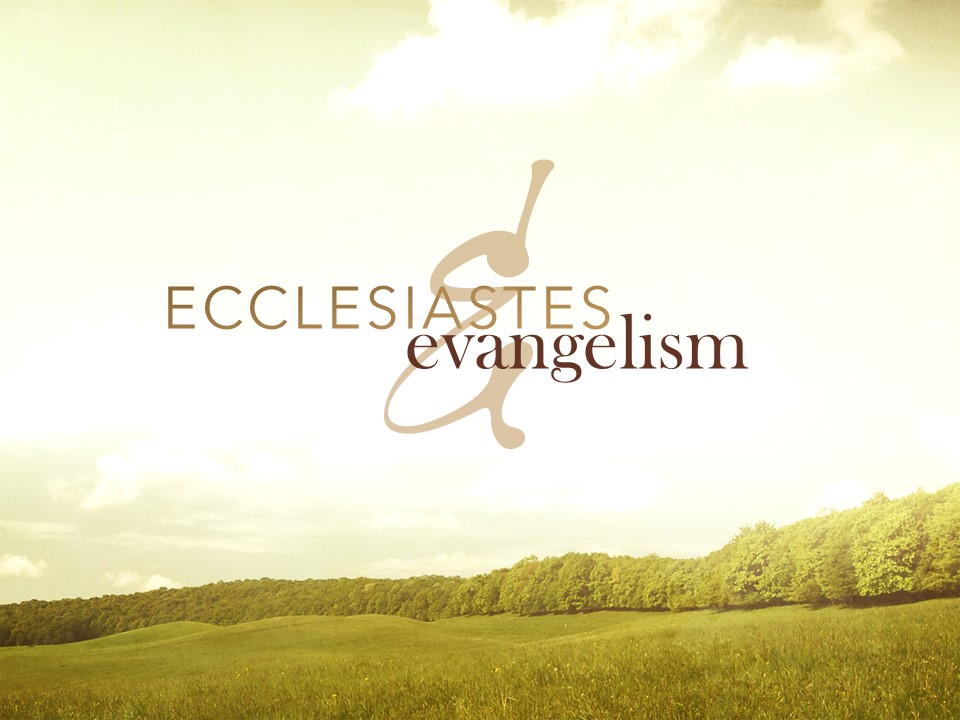 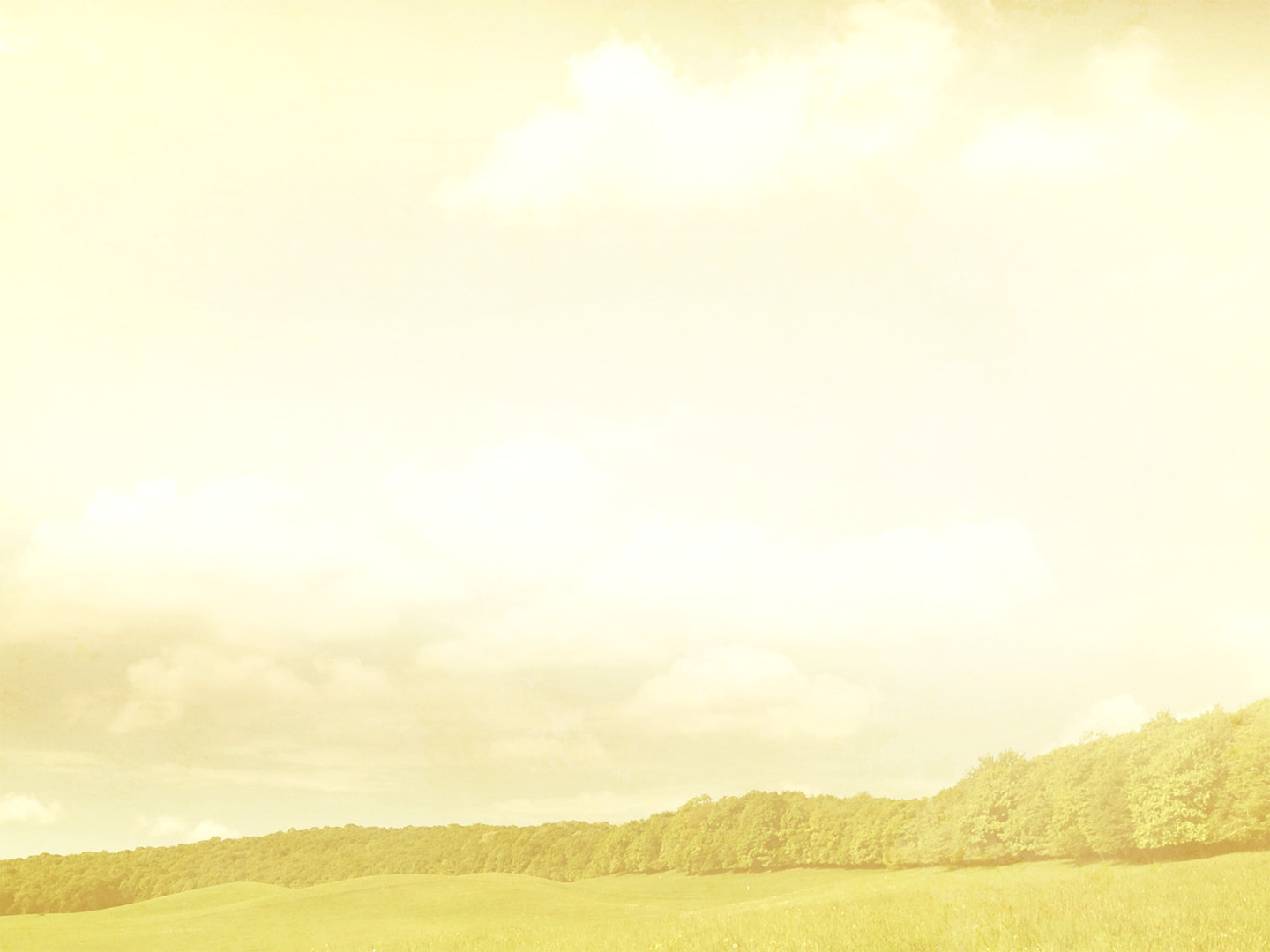 Why Ecclesiastes?

It’s extremely practical

- Explores issues such as wealth,
  relationships, work, knowledge,
  recreation, death, etc.

- Told from the perspective of a
  man who is in search of meaning
  in life.
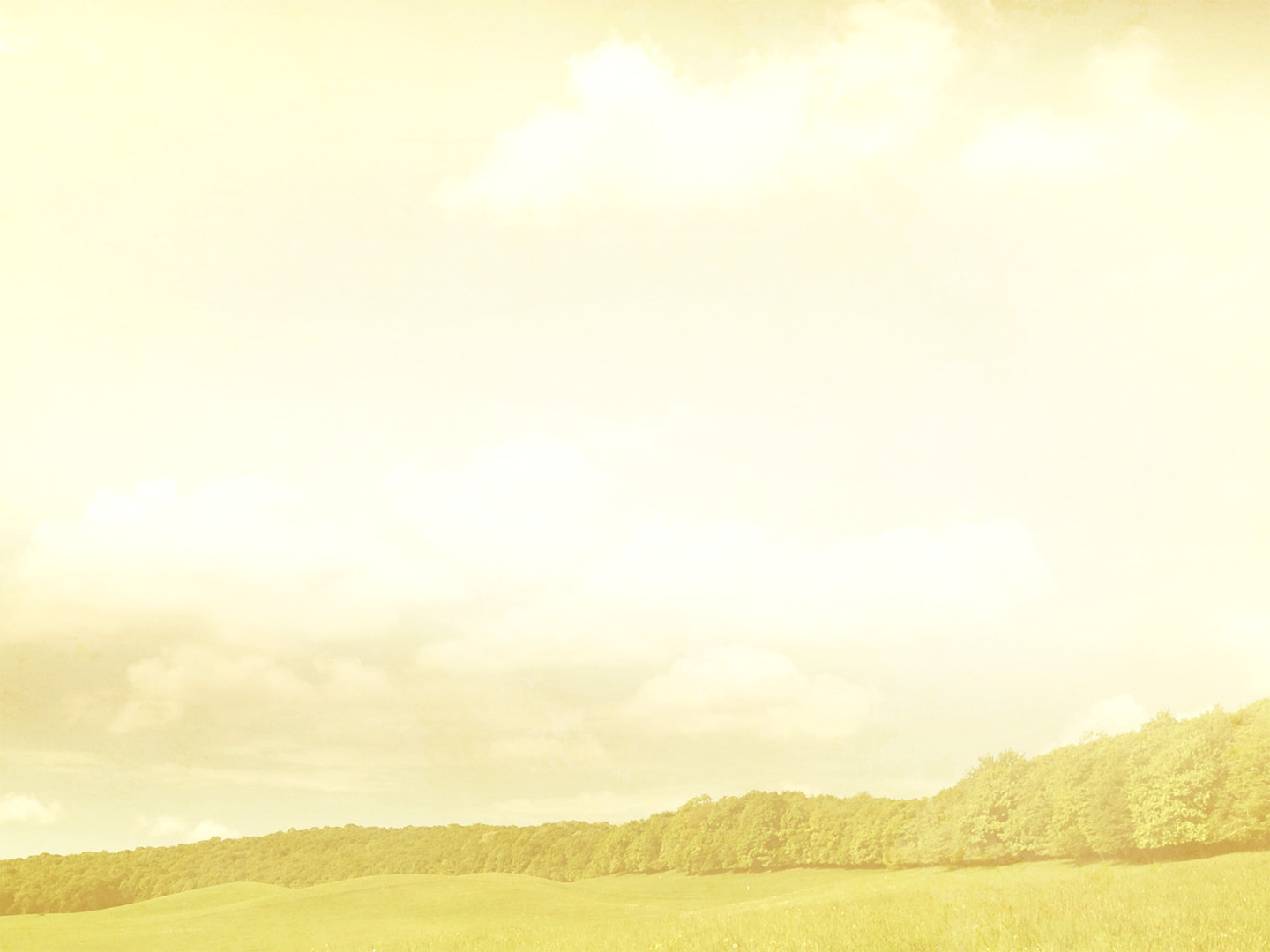 Setting up the Book

Part of Scripture’s “wisdom literature”

Ecclesiastes is from the Gk. ekklesia (church/assembly)

Most likely authored by Solomon (“the Preacher,” v. 1)

- A man of wealth, wisdom, and power (1 Kgs. 3:13; 4:21, 29-34; 10:23)
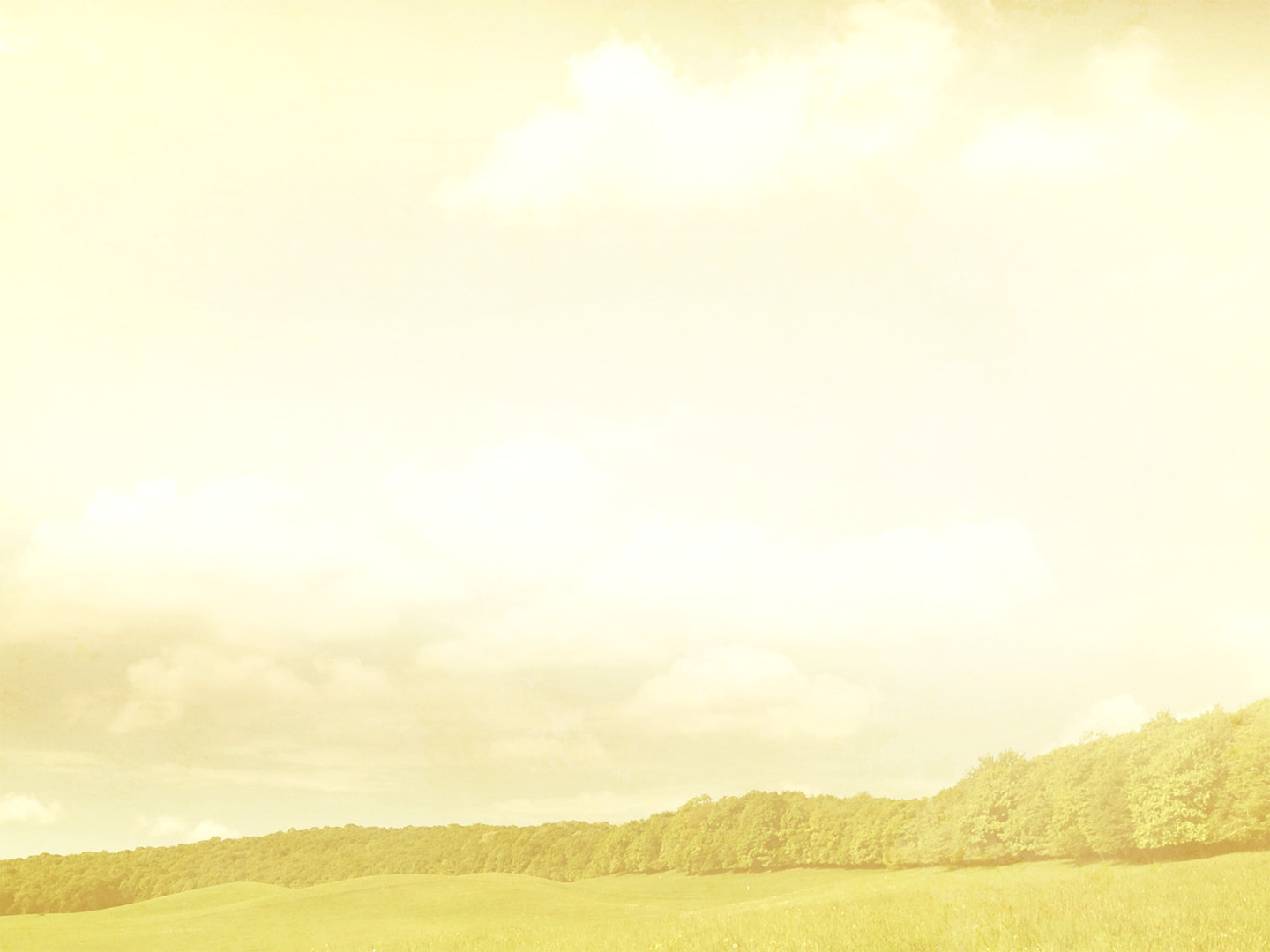 Exploring the Book


Chapter 1 – The Monotony of Life

- “Vanity” (appears 31x) - 
   summarizes the preacher’s view
   of life. 

- “under the sun” (appears 26x) - 	reminds us that his observations 	are from a purely physical 	perspective.
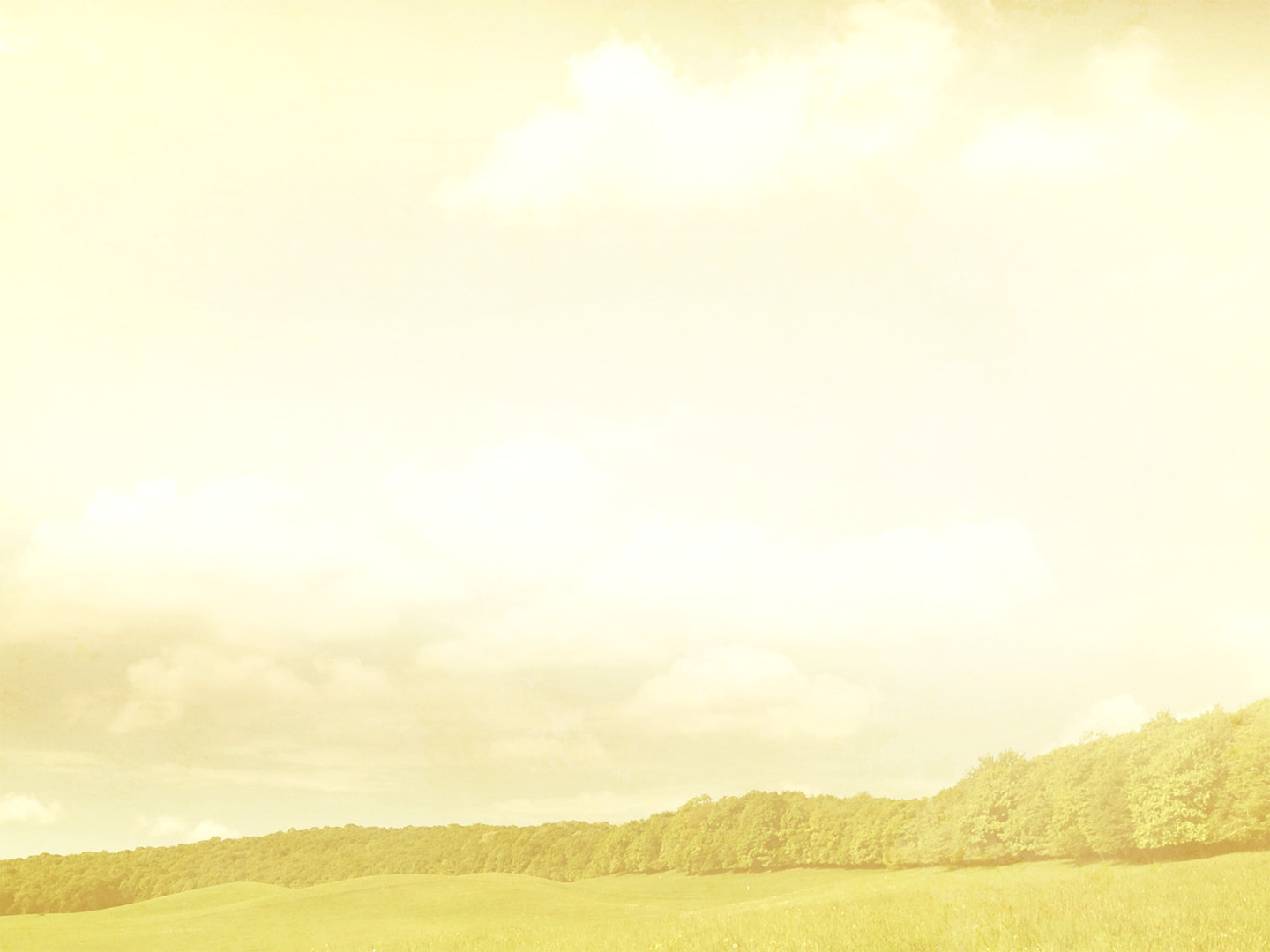 Exploring the Book


Chapter 1 – The Monotony of Life

- Observation: life’s redundancy
  never brings change and leaves us
  asking, “what’s the point?”
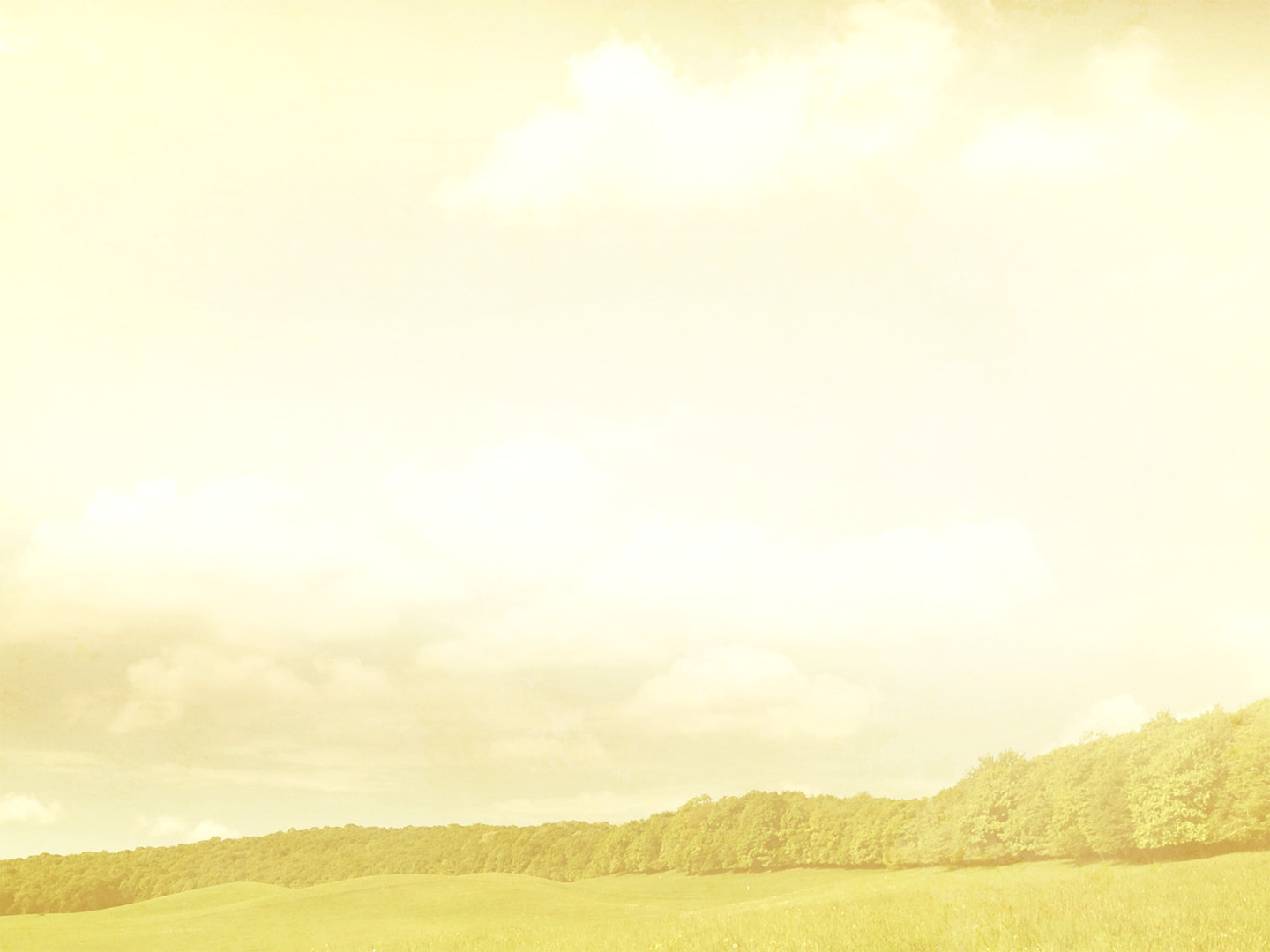 Exploring the Book


Chapter 2 – The Emptiness of Worldly Living

- Observation: Money, careers,
  possessions, partying,
  relationships, etc. have the
  appearance of satisfaction but
  leave us feeling empty.
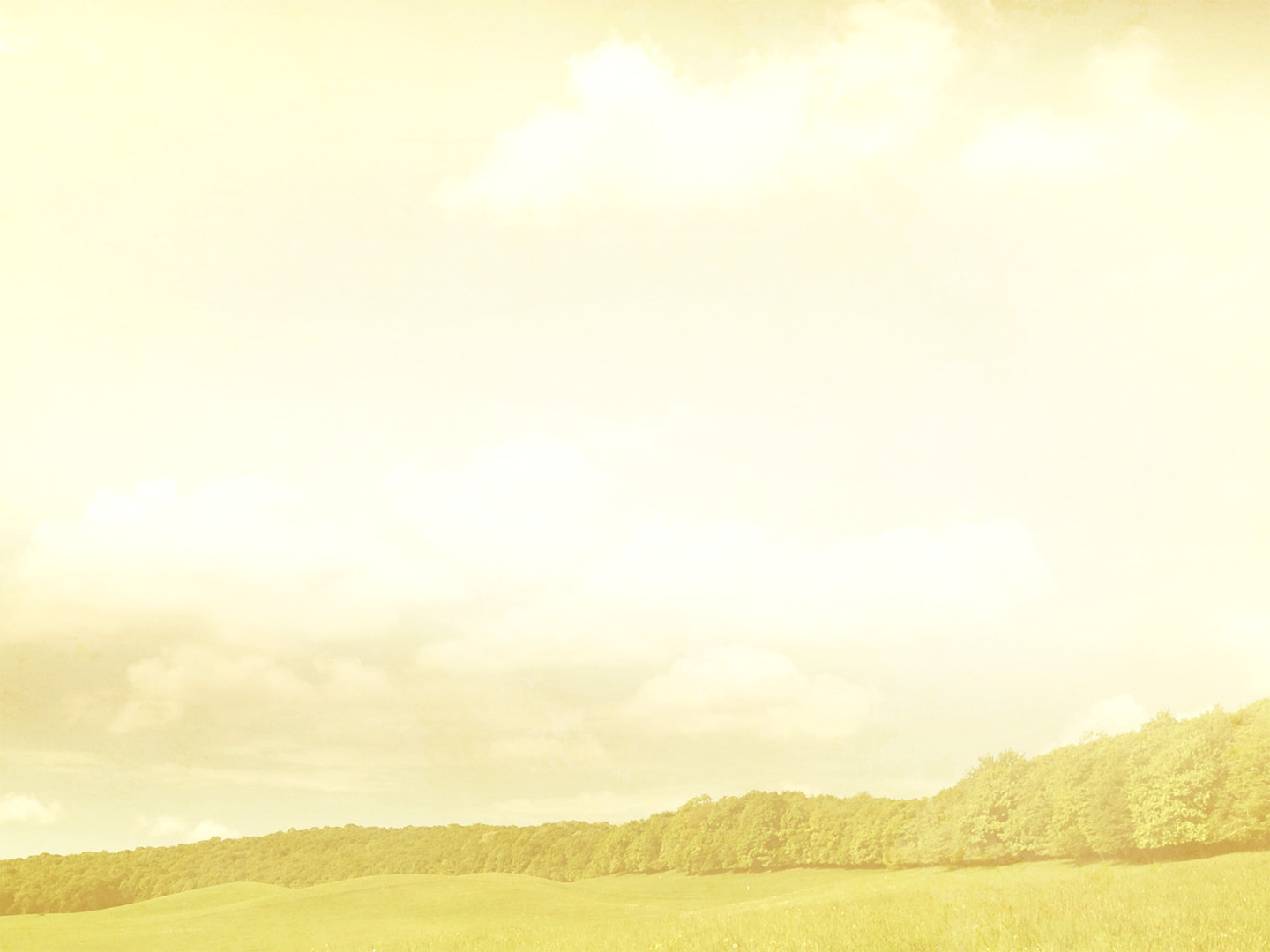 Exploring the Book


Chapter 12:1-8, 13-14 – The End of the Matter

 		- Observation: Life “under the sun”
           is ultimately empty without God.
           He has given us true meaning and 	       purpose! (see Gen. 1:27)
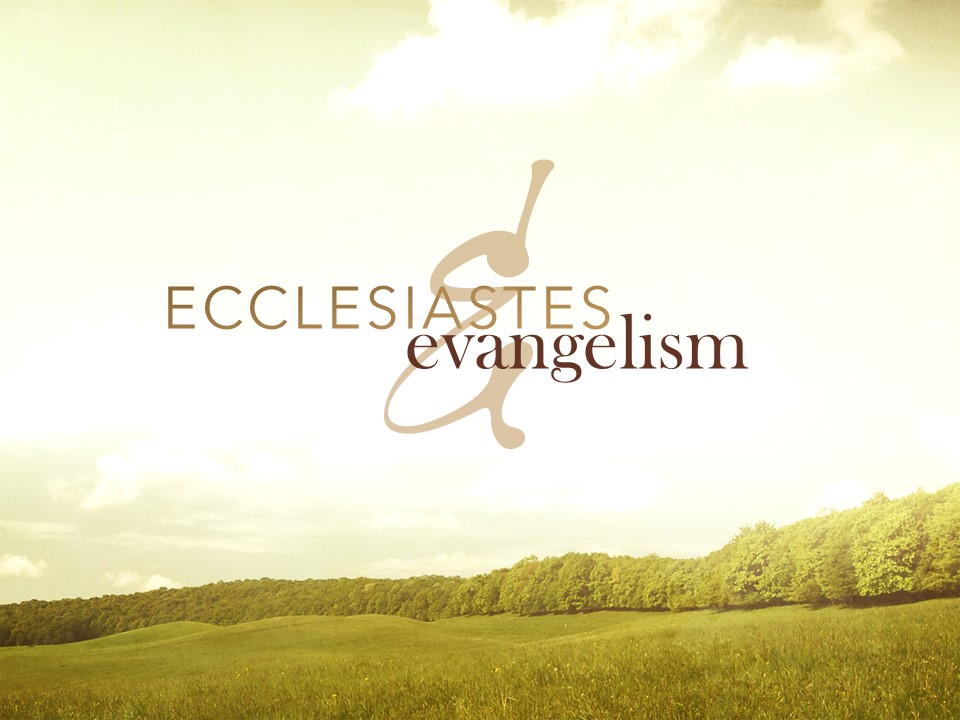